МБОУ лицей № 82 п.Каменоломни Ростовской области
Презентация по теме:«Координатная плоскость».Алгебра 7 класс.
Подготовил учитель математики 
Бобер Елена Валентиновна
2012г.
«Учиться можно только весело… Чтобы переварить знания, надо поглощать их с аппетитом»
Франс А.
D
В
С
А
О
-5   -4    -3   -2    -1     0    1     2     3     4     5     6
Как называется прямая, изображенная на рисунке?
Назовите координаты точек 
            А,  В,  C,  D,  О.
А(4), В(-4), С(5,5), D(-1,5), О(0)
Оx – ось абсцисс
Оy -  ось ординат
Точка 0 – начало отсчета
3 – абсцисса точки М
4 - ордината точки М
          М(3;4)
Y
4
М
3
I
II
2
1
0
х
-4
-1
-3
-2
1
2
3
4
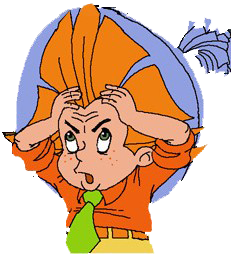 -1
III
IV
-2
-3
-4
Плоскость, с указанной на ней системой координат, называют координатной.
Числа, с помощью которых указывают, где находится некоторый объект, называют его координатами.
 (от латинских слов ко – «совместно» 
           ординатус – «определенный»)
Прямоугольная система координат, состоящая из двух взаимно перпендикулярных осей с общим началом, изобретена в XVI в. Знаменитым французским математиком Рене Декартом.
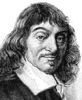 Декартова система координат дала возможность объединить числовую и геометрическую линию математики.
Назовите координаты точек 
А, В, С, D, Е, F
A (3;1)
 B (2;-2)
 C (-2;4)
 D (-4;-2)
 E (0;2)
 F(-4;0)
Y
С
4
3
Е
2
А
1
F
х
0
-4
-3
1
2
-2
-1
3
4
-1
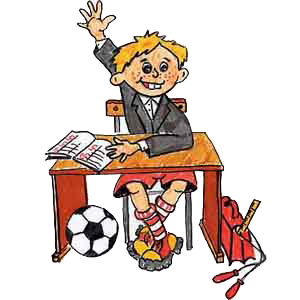 В
D
-2
-3
-4
Это нужно знать:
Если точка лежит на оси ординат, ее абсцисса равна нулю.
2. Если точка лежит на оси абсцисс, ее ордината  равна нулю.
Начертите в тетради координатные оси, взяв единичный отрезок 1 см.
Постройте точки:
 А (4;1), В (-1;4), С (3;-2),
 D (-3;-1); К (0;3), N (-2;1)
F (-2,5;-4,5), S (0,5;-2,5)
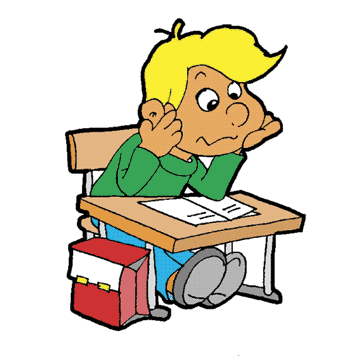 Проверим себя
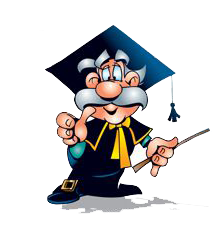 ?
Y
?
В
4
к
3
2
N
А
1
х
0
-4
-3
2
1
-2
3
4
-1
D
-1
С
-2
S
-3
-4
F
Вы любите играть?
Назовите пару чисел, которая соответствует
однопалубным кораблям
(1;8)
 (4;6) 
(10;10) 
(2;2)
двухпалубным кораблям
(4;10) и (4;9) 
(9;3) и (9;2) 
(7;6) и (8;6)
10
9
8
7
6
5
4
3
2
1
1
2
3
4
5
6
7
8
9
10
Запишите координаты
10
трехпалубных кораблей
(2;6), (2;5), (2;4)
(8;8), (8;9), (7;8)
пятипалубного корабля
(5;4), (4;3), (5;3), 
(6;3), (5;2)
9
8
7
6
5
4
3
2
1
1
2
3
4
5
6
7
8
9
10
Выполните задание:
1) Постройте пятиклеточный корабль по координатам клеток
(8;6), (8;5), (7;4), (8;4), (9;4)
2) Отметьте новое положение корабля,  поменяв местами координаты клеток.
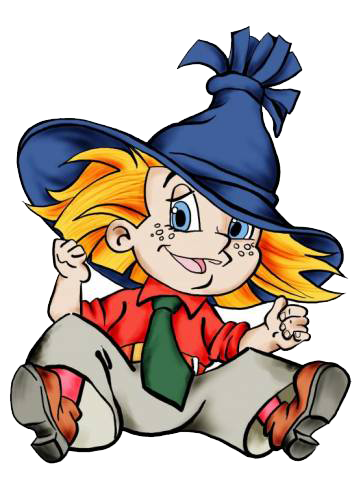 Запишите координаты точек B, A, R, S, I, K
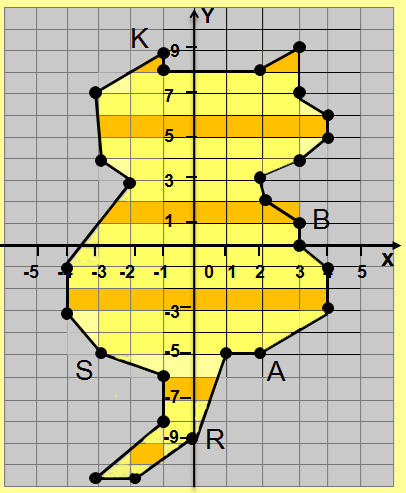 B (3;1)
A( 2:-5)
R (0;-9)
S (-3;-5)
I (-2;3)
K (-1;9)
Постройте фигуру, последовательно соединив  отрезками точки с координатами
(3; 7), (1; 5), (2; 4), (4; 3), (5; 2), (6; 2),
(8; 4), (8;-1), (6; 0), (0;-3), (2;-6), (-2;-3), (-4;-2), (-5;-1), (-6; 1), (-6; 2), (-3; 5), (3; 7)Отдельно: (-3; 3)Отдельно: (-6; 1), (-4; 1)Отдельно: (-3; 5), (-2; 2), (-2; 0), (-4;-2)(за единичный отрезок примите 1 клетку тетради)
?
?
Всем спасибо за работу!